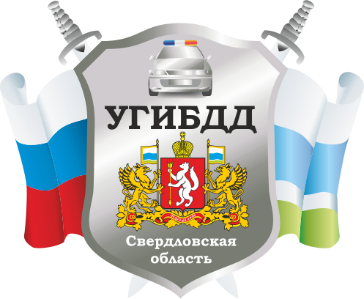 УПРАВЛЕНИЕ ГОСУДАРСТВЕННОЙ ИНСПЕКЦИИ БЕЗОПАСНОСТИ ДОРОЖНОГО ДВИЖЕНИЯ
ГУ МВД РОССИИ ПО СВЕРДЛОВСКОЙ ОБЛАСТИ
Правильное поведение на дороге — залог общей безопасности
Свердловская область
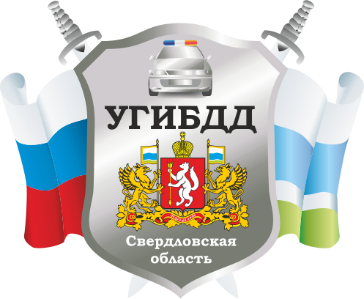 За 3 месяца 2022 года на территории 
Свердловской области зарегистрировано 72 (+6%) ДТП с участием несовершеннолетних, в которых 85 (+16%) детей получили травмы различной степени тяжести и 7 погибли (уровень АППГ)
Свердловская область
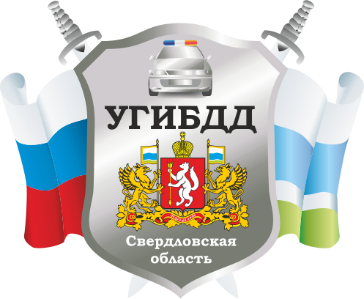 Свердловская область
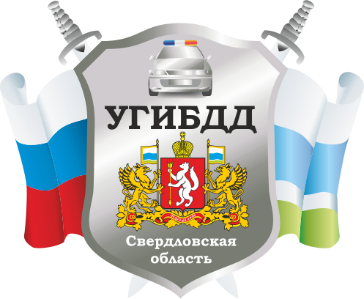 Свердловская область
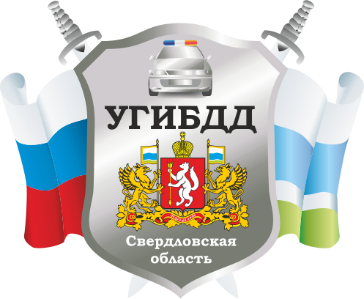 Основные виды ДТП
Свердловская область
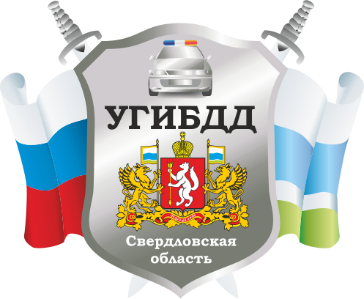 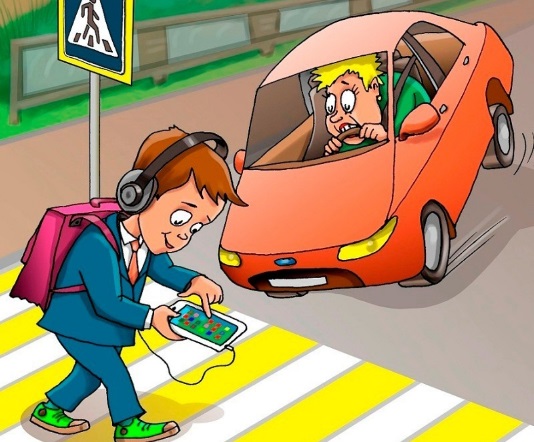 Основные нарушения ПДД, допущенные ПЕШЕХОДАМИ
Переход проезжей части в неустановленном месте, в запрещенном месте
Неподчинение сигналам регулирования
Неожиданный выход из-за стоящего транспортного средства, сооружений, деревьев
Свердловская область
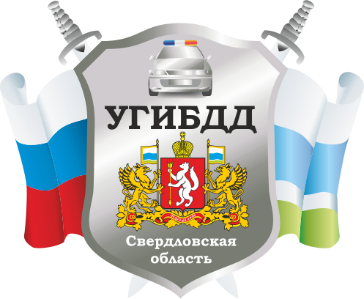 В 2021 году инспекторы ГИБДД возбудили в 210 административных материалов отношении несовершеннолетних, за управление транспортными средствами, не имея такого права 
(ст. 12.7.1 КоАП РФ)
Свердловская область
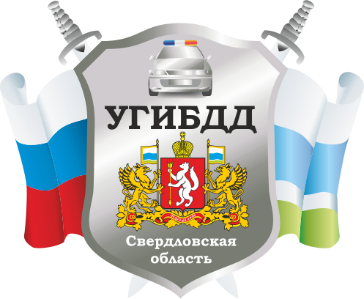 Категории допуска к управлению транспортным средством и возраст
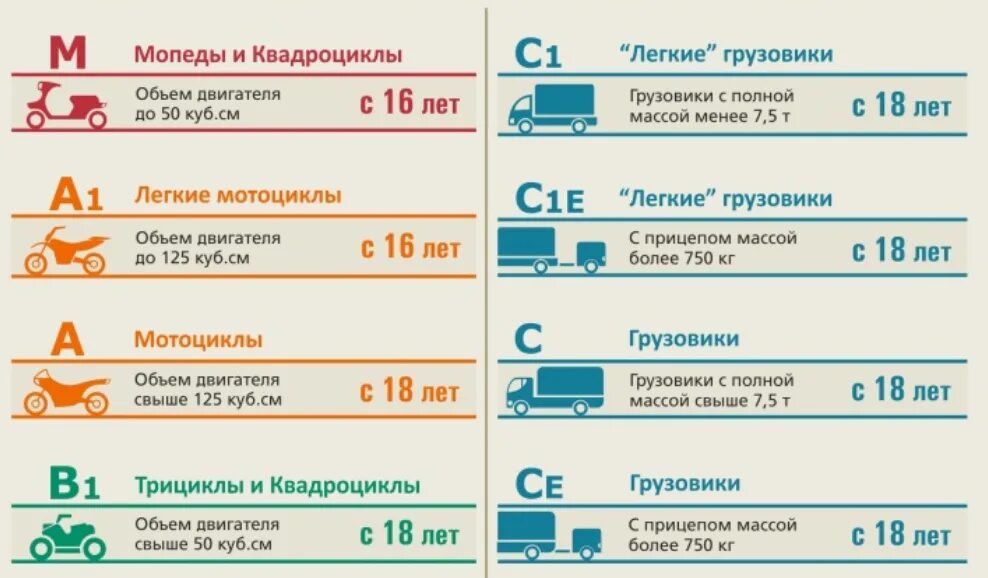 Свердловская область
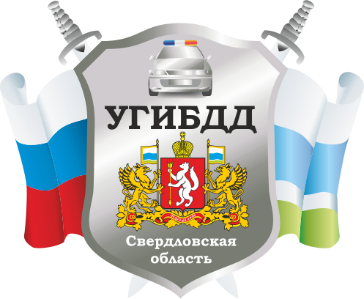 Категория Д
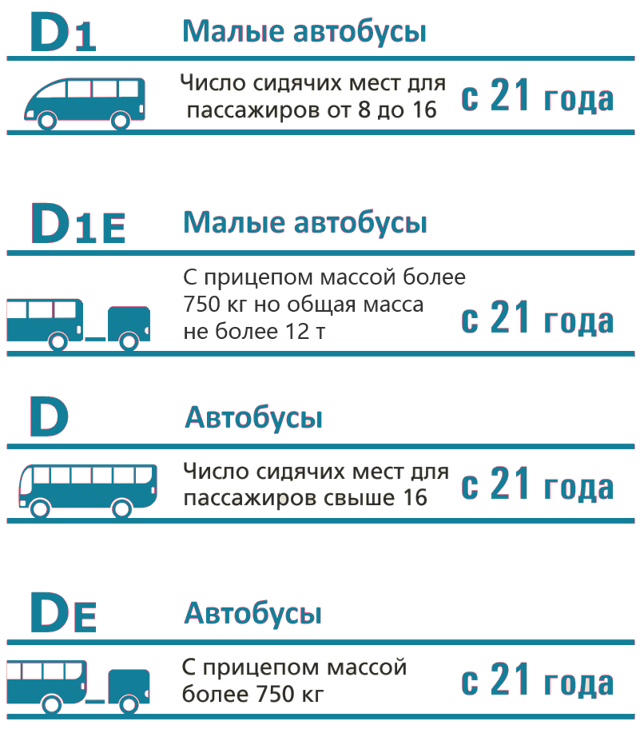 Свердловская область
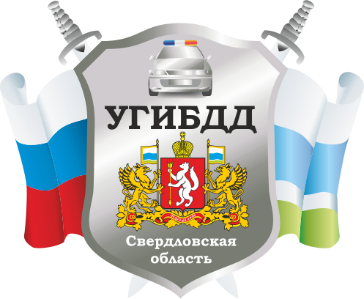 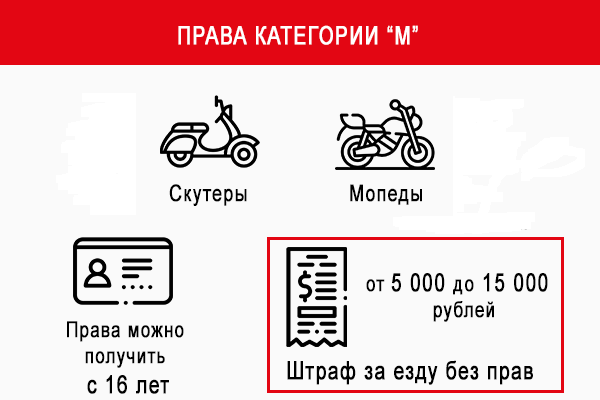 Свердловская область
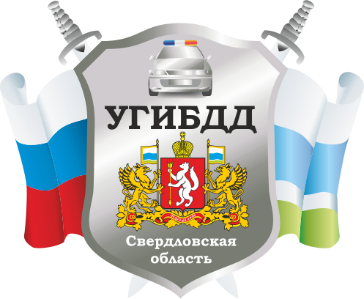 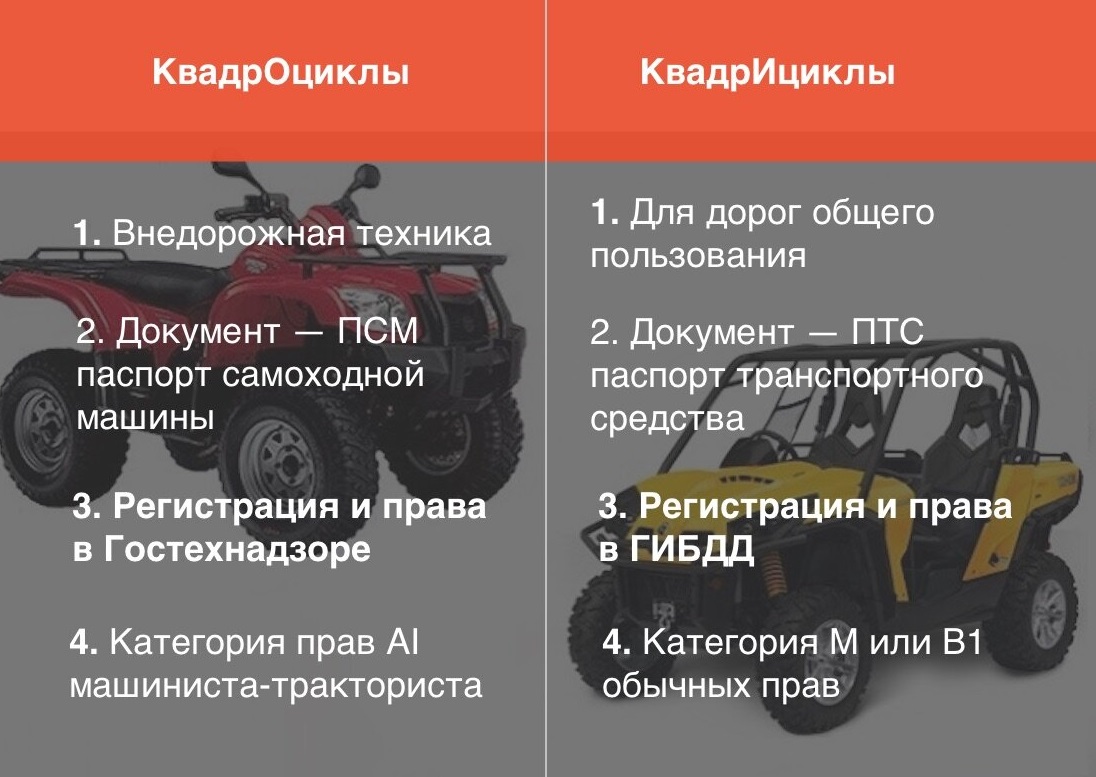 Свердловская область
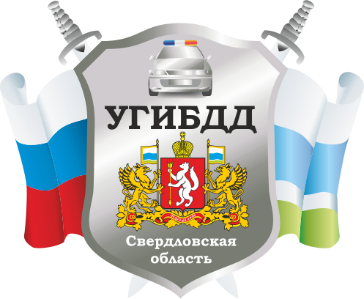 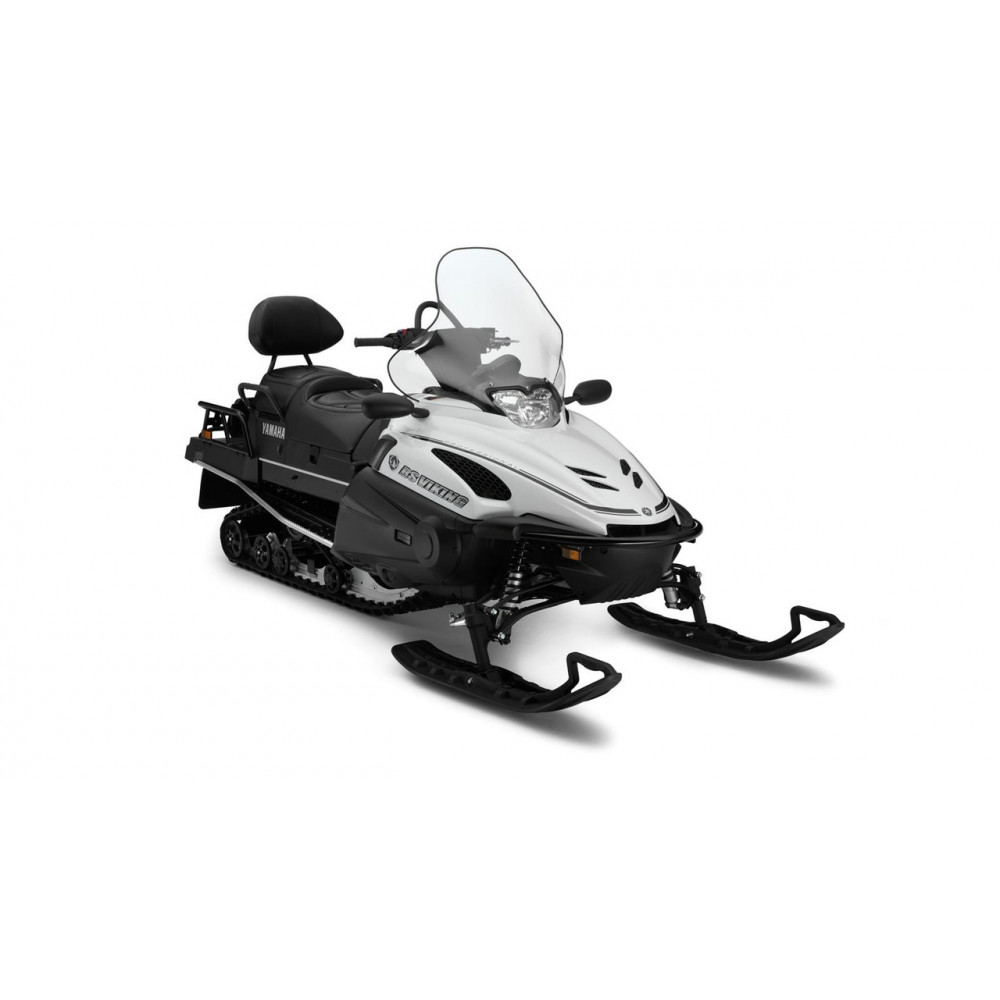 Нужно ли иметь права на управление данным видом транспорта и какой категории?
Снегоход
Свердловская область
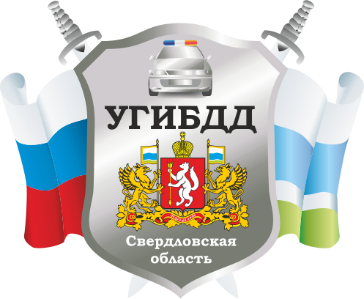 Нужно ли иметь права на управление данным видом транспорта и какой категории?
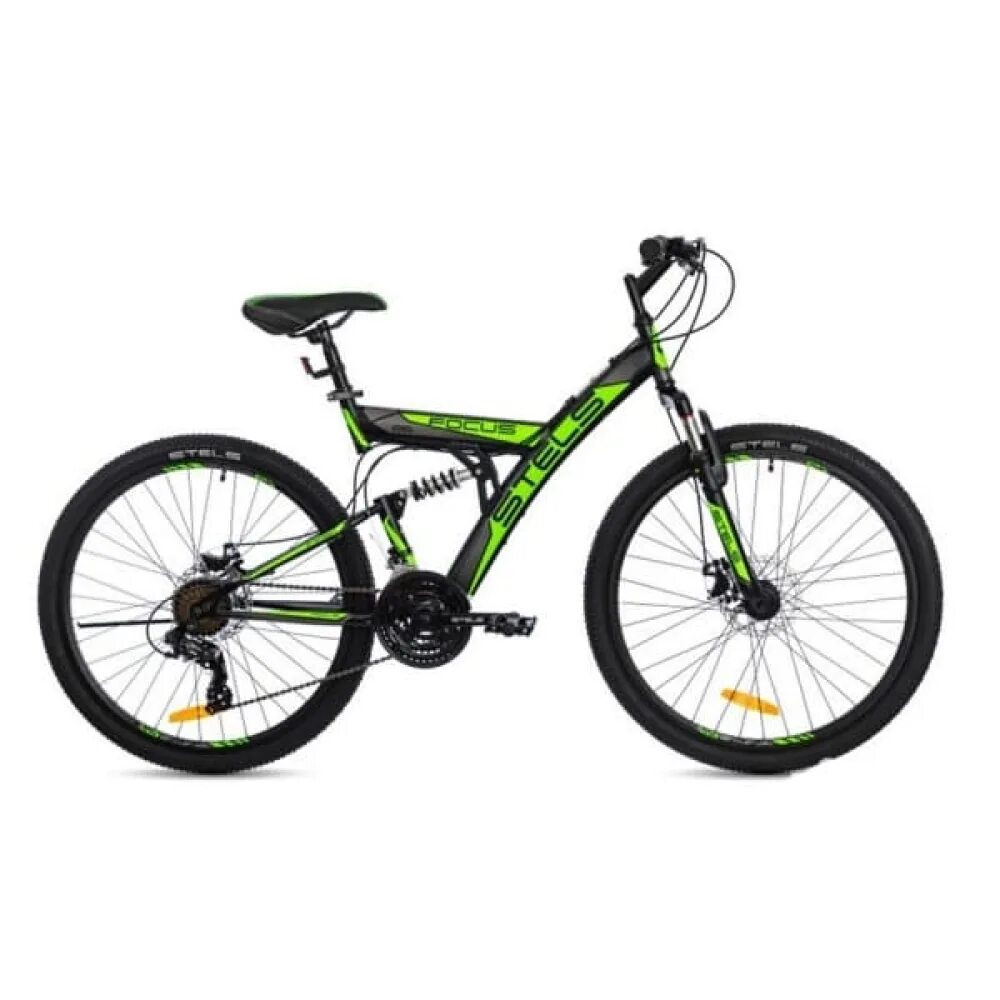 Велосипед
Свердловская область
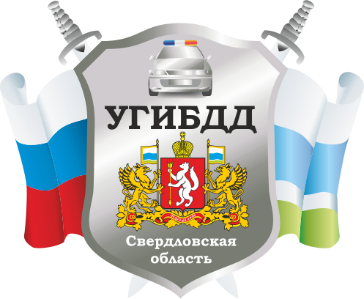 Нужно ли иметь права на управление данным видом транспорта и какой категории?
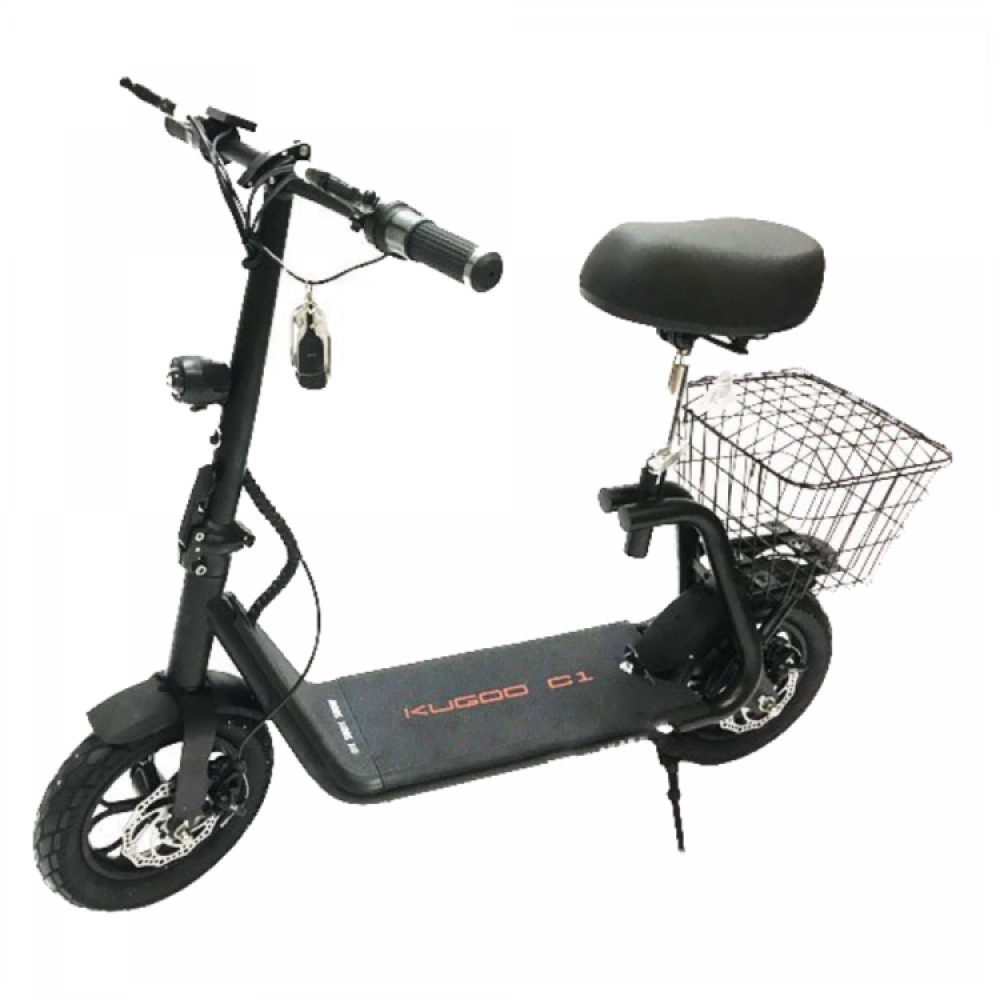 Электросамокат мощность 500 куб. см, 12 квт
Свердловская область
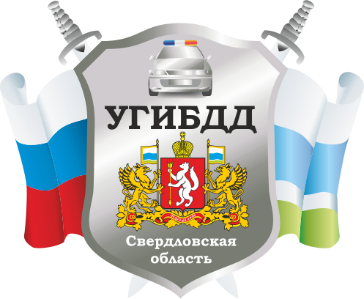 Нужно ли иметь права на управление данным видом транспорта по дорогам общего пользования и какой категории?
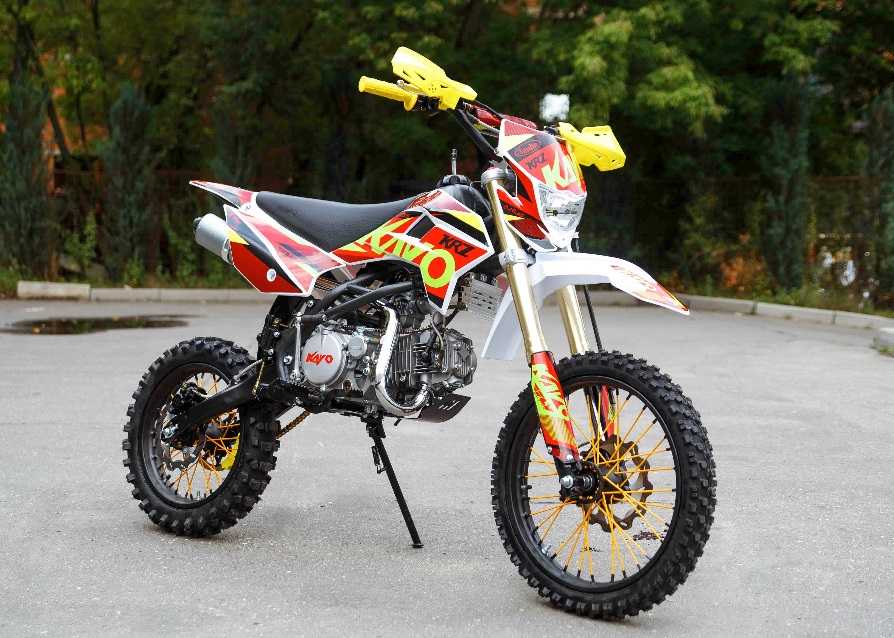 Питбайк
Свердловская область
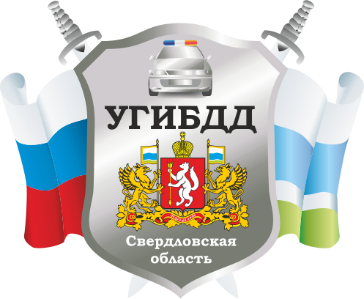 Ремень безопасности
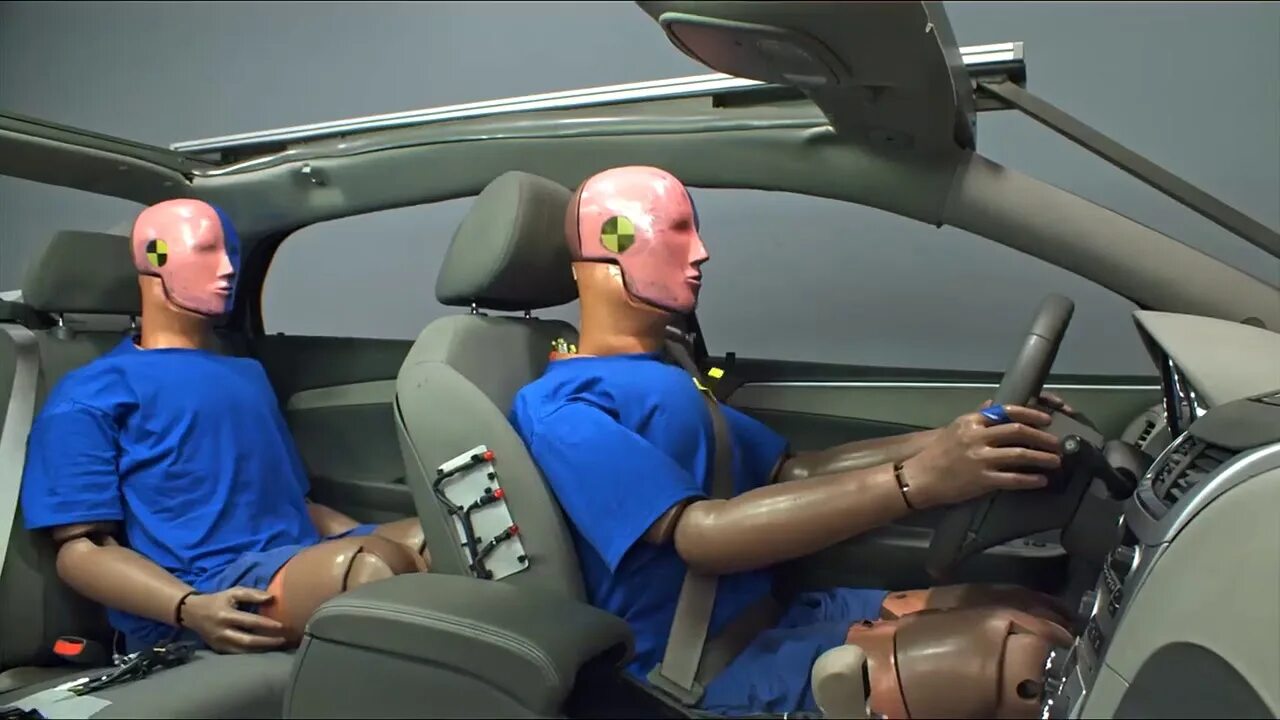 Свердловская область
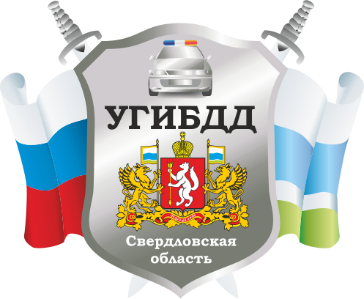 Ремень безопасности
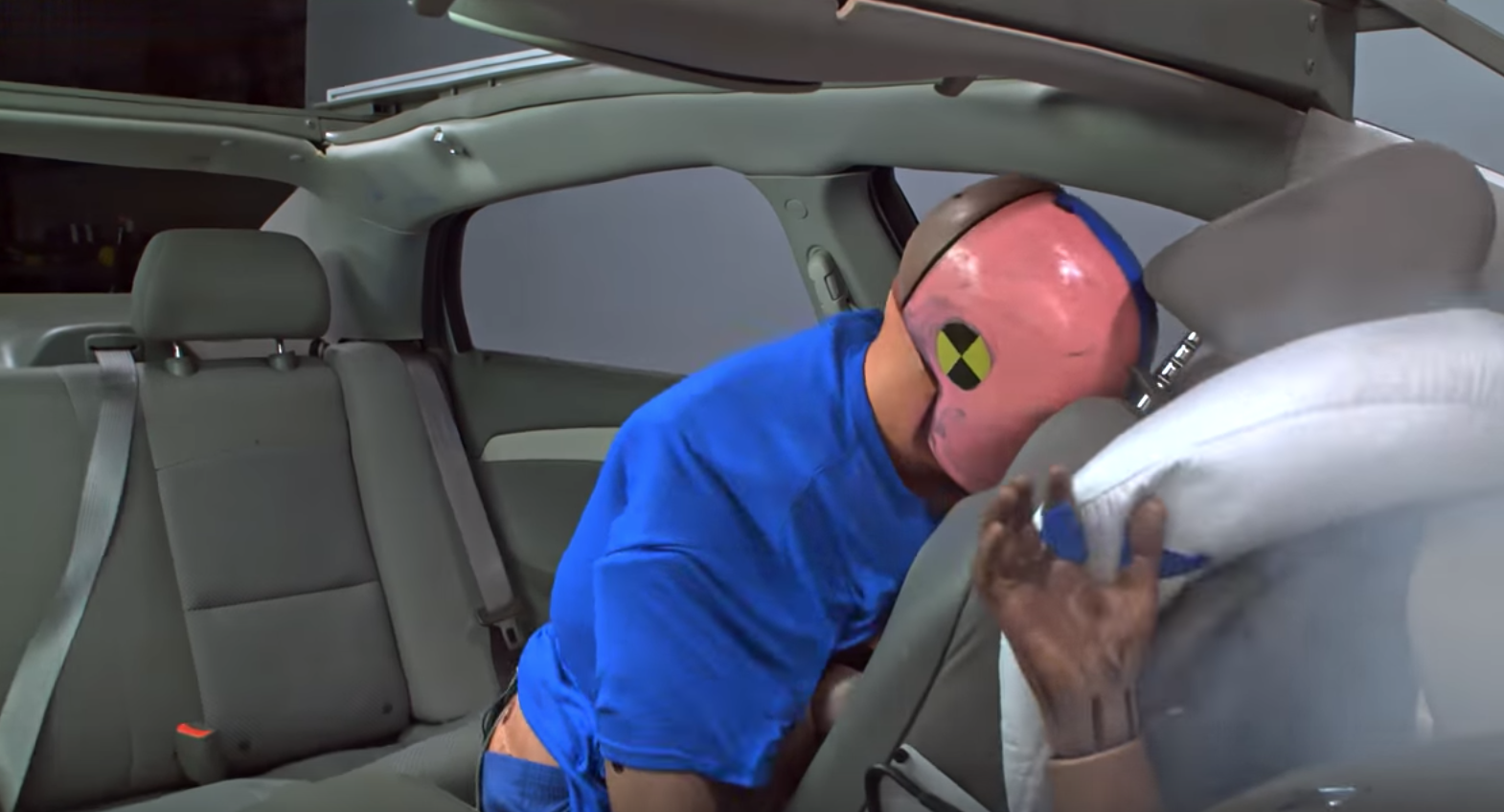 Свердловская область
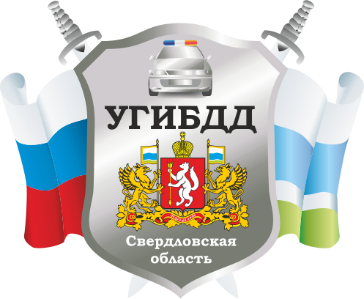 Ремень безопасности
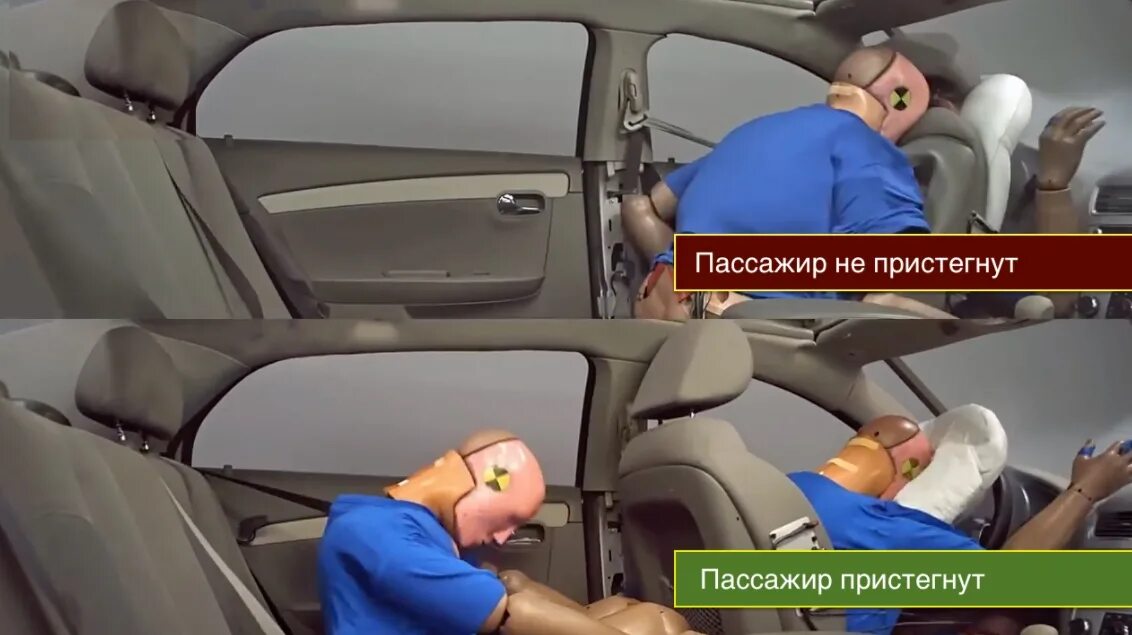 СПАСИБО!